Jety 
ve srážkách 
těžkých iontů
CERN, 7. 6. 2013
Jiří Dolejší, Ústav částicové a jaderné fyziky MFF
Předehra, opakování and all that
http://www-ucjf.troja.mff.cuni.cz/~dolejsi/textbook/particle_textbook_CZ.htm
Kvarky
Během let, kdy fyzikové používali urychlo-vače ke studiu srážek, objevili postupně více než stovku dosud neznámých částic. 
V roce 1964 vyslovili Gell-Mann a Zweig novou revoluční myšlenku, že téměř všechny částice jsou složeny z malého počtu druhů ještě menších objektů nazvaných kvarky, které musí mít elektrické náboje +2/3 a -1/3 náboje protonu. Pro takovéto zlomkové náboje nebyl tehdy znám žádný důkaz.
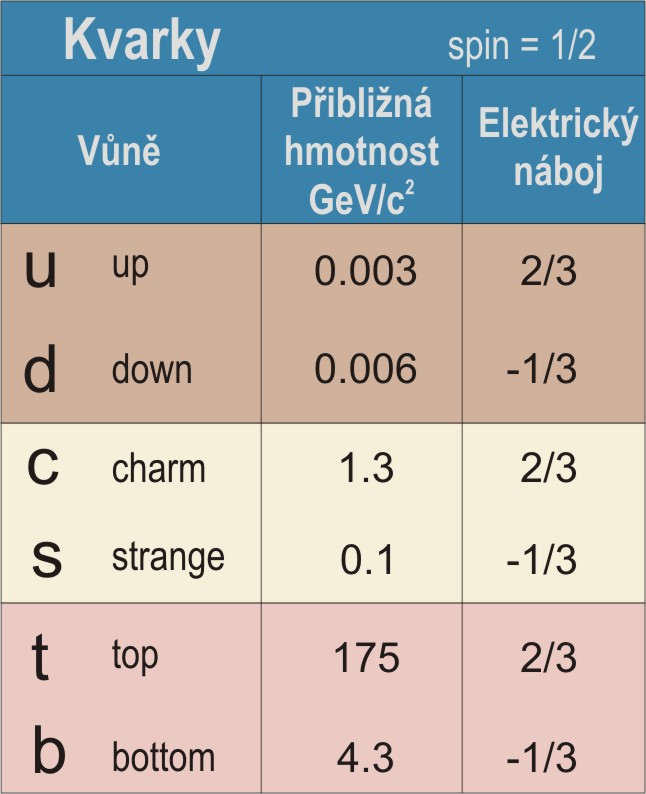 Teprve na konci šedesátých a na začátku sedmdesátých let ukázaly experimenty na urychlovačích, že kvarky s předpokládanými vlastnostmi skutečně existují, avšak zůstávají uvězněny uvnitř částic s celočíselným nábojem. 
Důvěrně známý svět kolem nás je složen téměř jen z kvarků u a d. Existují i další čtyři kvarky – s, c, b a t. Ty mají větší hmotnost, jsou nestabilní a rodí se jen na urychlovačích nebo ve srážkách působených kosmickým zářením.
3
Kvarky uvězněné v mezonech a baryonech
Kvarky a gluony není možné od sebe odtrhnout, jsou uvězněny v barevně neutrálních částicích nazývaných hadrony. Toto uvěznění (vazba) je důsled-kem mnohonásobné výměny gluonů mezi barevně nabitými kvarky i gluony samými. Když se barevně nabité částice (kvarky, gluony) pokusíme oddělit, energie gluonového pole mezi nimi roste. Tato energie se nakonec přemění na další pár kvark-antikvark. Kvarky a antikvarky nakonec vytvoří hadrony, které pozorujeme. V přírodě existují dva typy hadronů: mezony qq a baryony qqq.
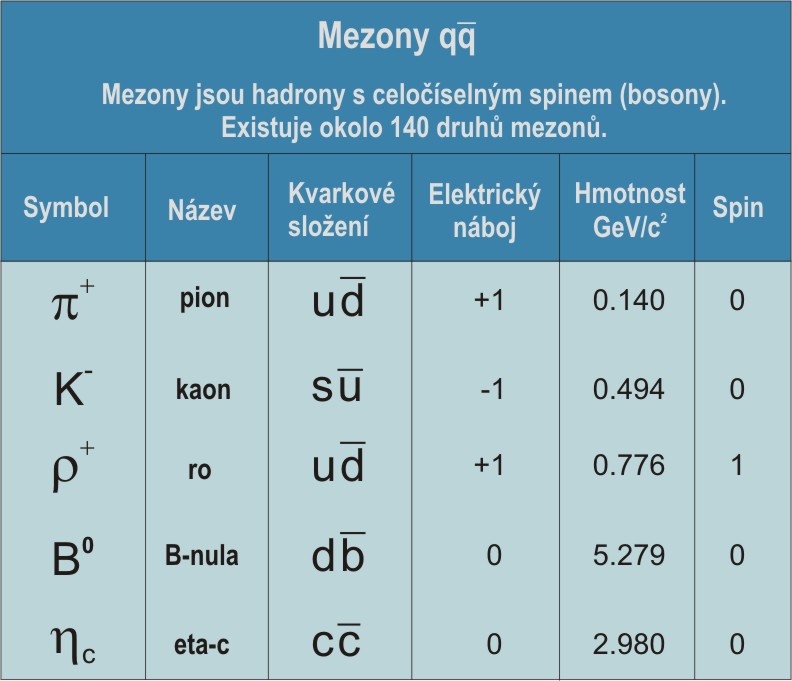 Fermiony
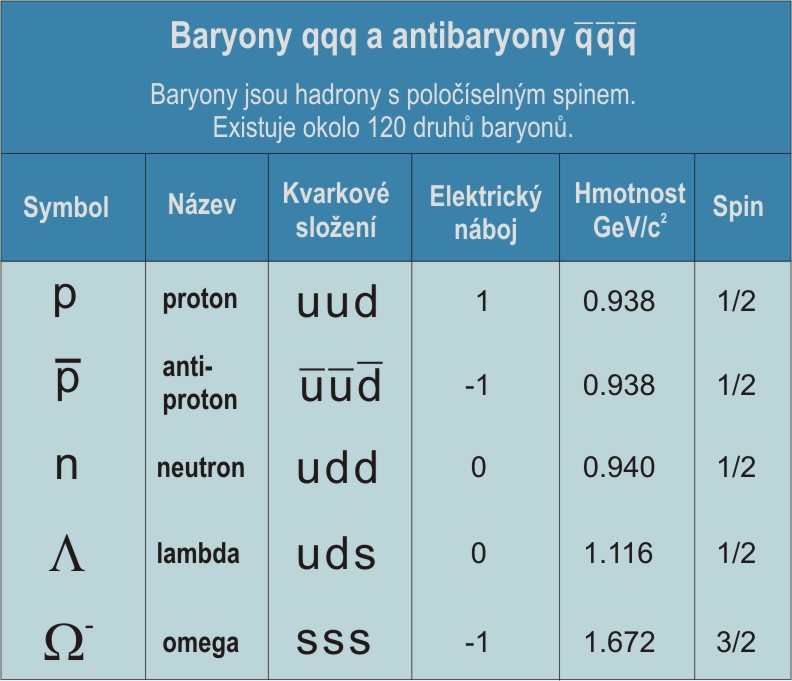 Bosony
Ke každému typu částice existuje odpovídající typ antičástice (označená pruhem nad příslušným sym-
bolem dané částice). Částice a antičástice mají stejnou hmotnost a spin, ale opačné náboje. Některé 
elektricky neutrální bosony (např. Z0, g a hc=cc, avšak nikoli K0=ds) jsou samy sobě antičásticí.
4
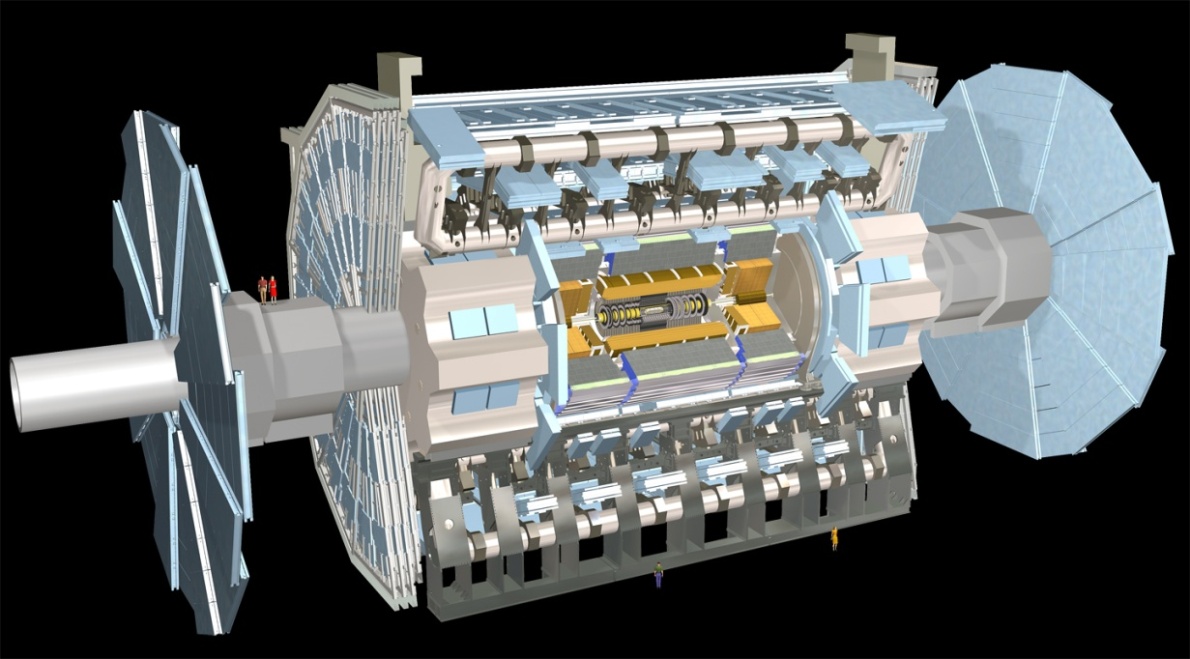 ATLAS
Zvláště pro senzacechtivá média: ATLAS = 2900 fyziků z 37 zemí a 172 univerzit a ústavů, 45m × 25 m velký, 7 000 tun vážící, připravený  změřit miliardu  pp srážek/s , vybrat  si z nich cca 200 zajímavých/s a zaznamenat je pro analýzu.
Přehled konstrukce současných detektorů slibující zachycení téměř všech částic:
Magnetické pole zahýbá dráhy částic a
pomáhá měřit jejich hybnosti.
elektron
Hadronový kalorimetr: 
nabízí svůj materiál pro rozvoj
hadronových spršek a měří energii,
kterou v něm částice zanechají.
mion
Neutrina utíkají nezpozorována.
hadrony
Mionový detektor: 
nepokouší se miony 
zachytit, ale zazname-
nává jejich dráhy.
Vnitřní dráhový detektor: 
Minimum materiálu, jemná seg-
mentace aby bylo možné měřit 
přesně body na drahách částic.
Electromagnetický kalorimetr: 
nabízí materiál pro rozvoj
elektromagnetických spršek
a měří absorbovanou energii.
6
ATLAS Control Room,  first beams, 20 November 2009
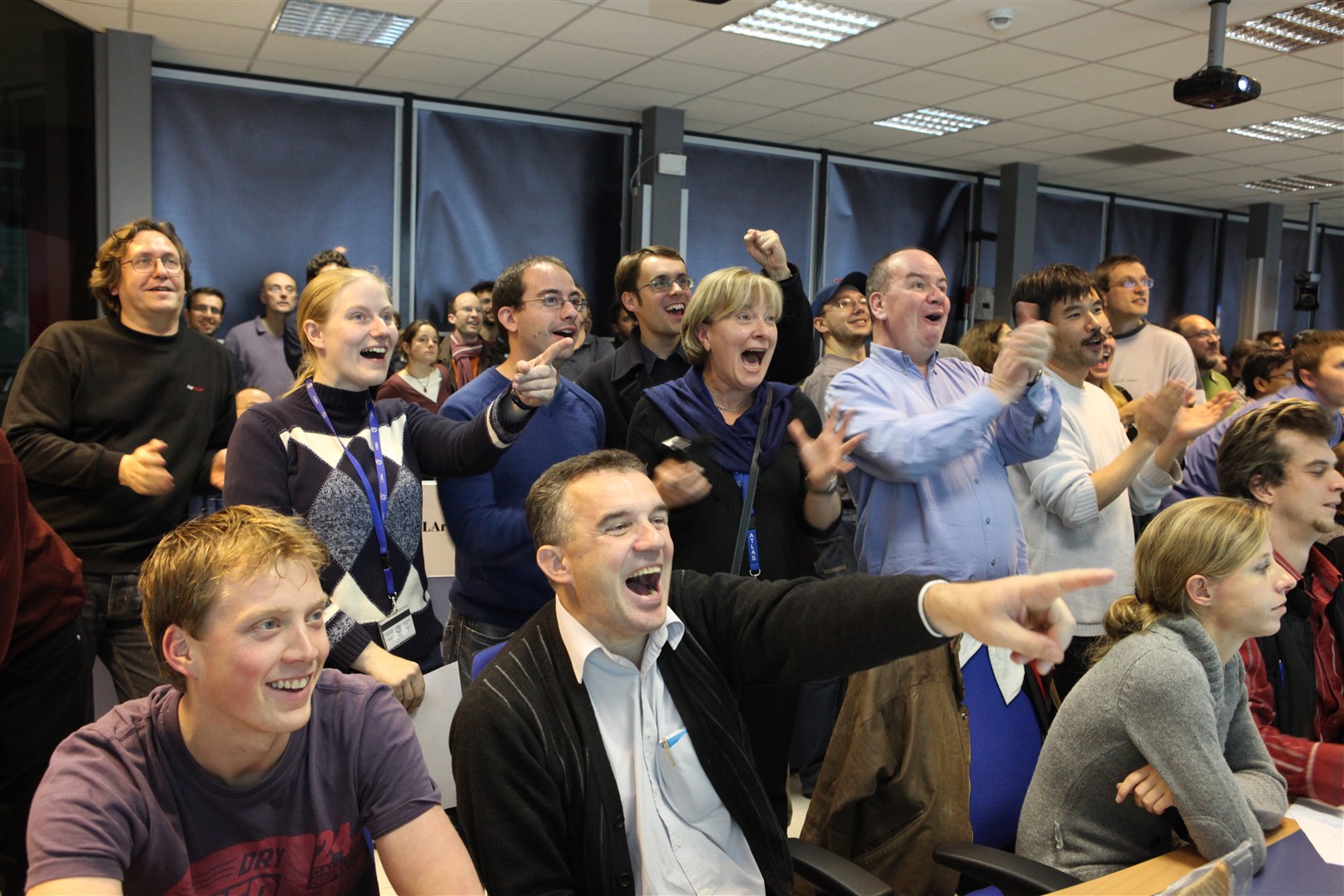 7
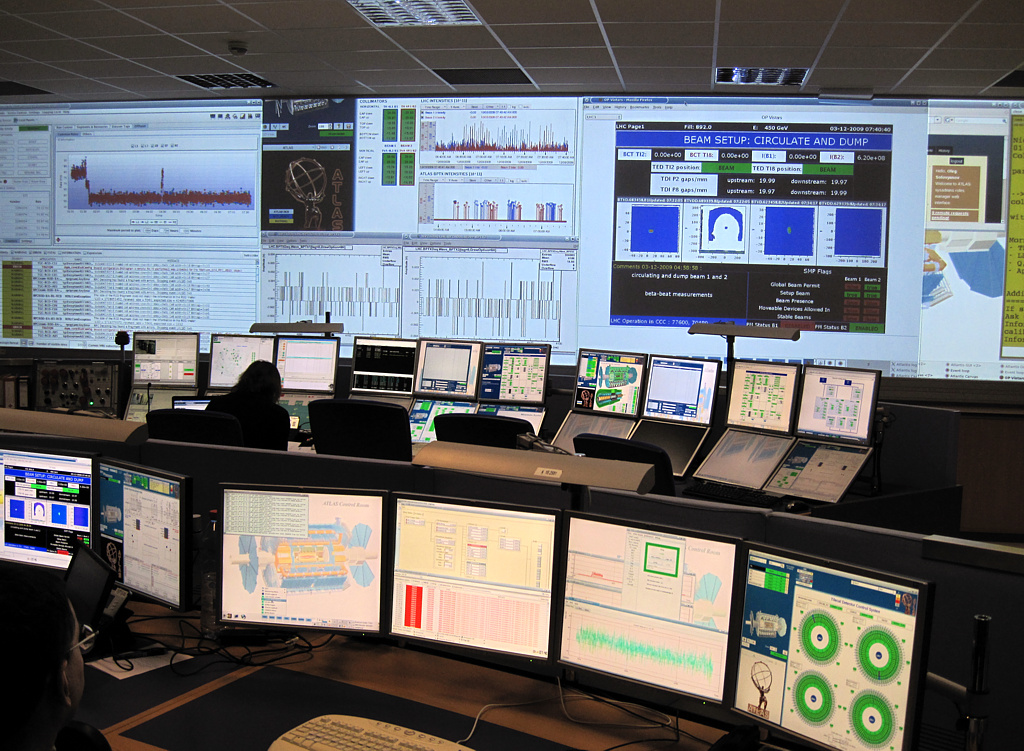 Restart na sklonku roku 2009, video
8
Restart na sklonku roku 2009
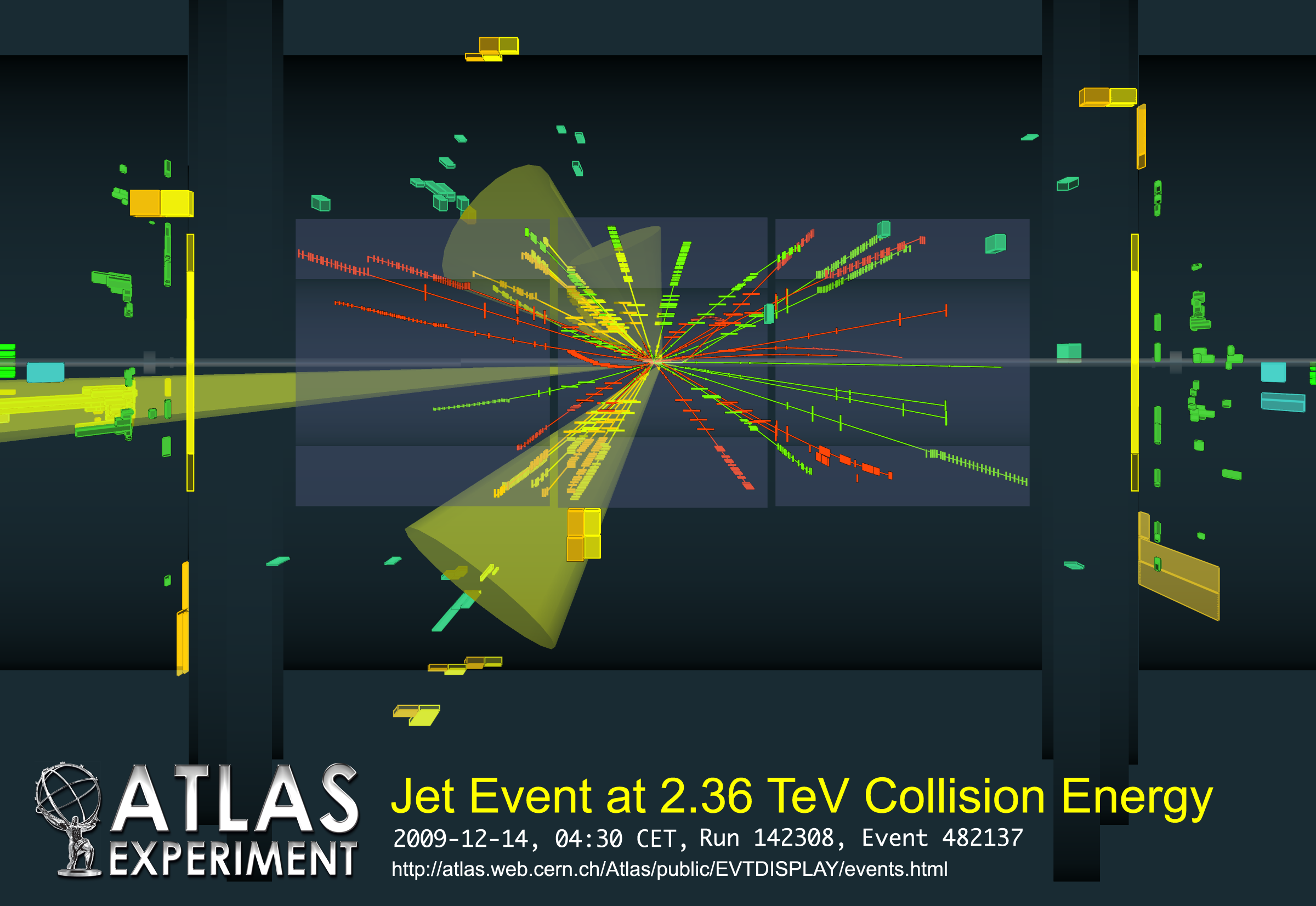 9
Počátek „běžného“ provozu LHC – 30. 3. 2010
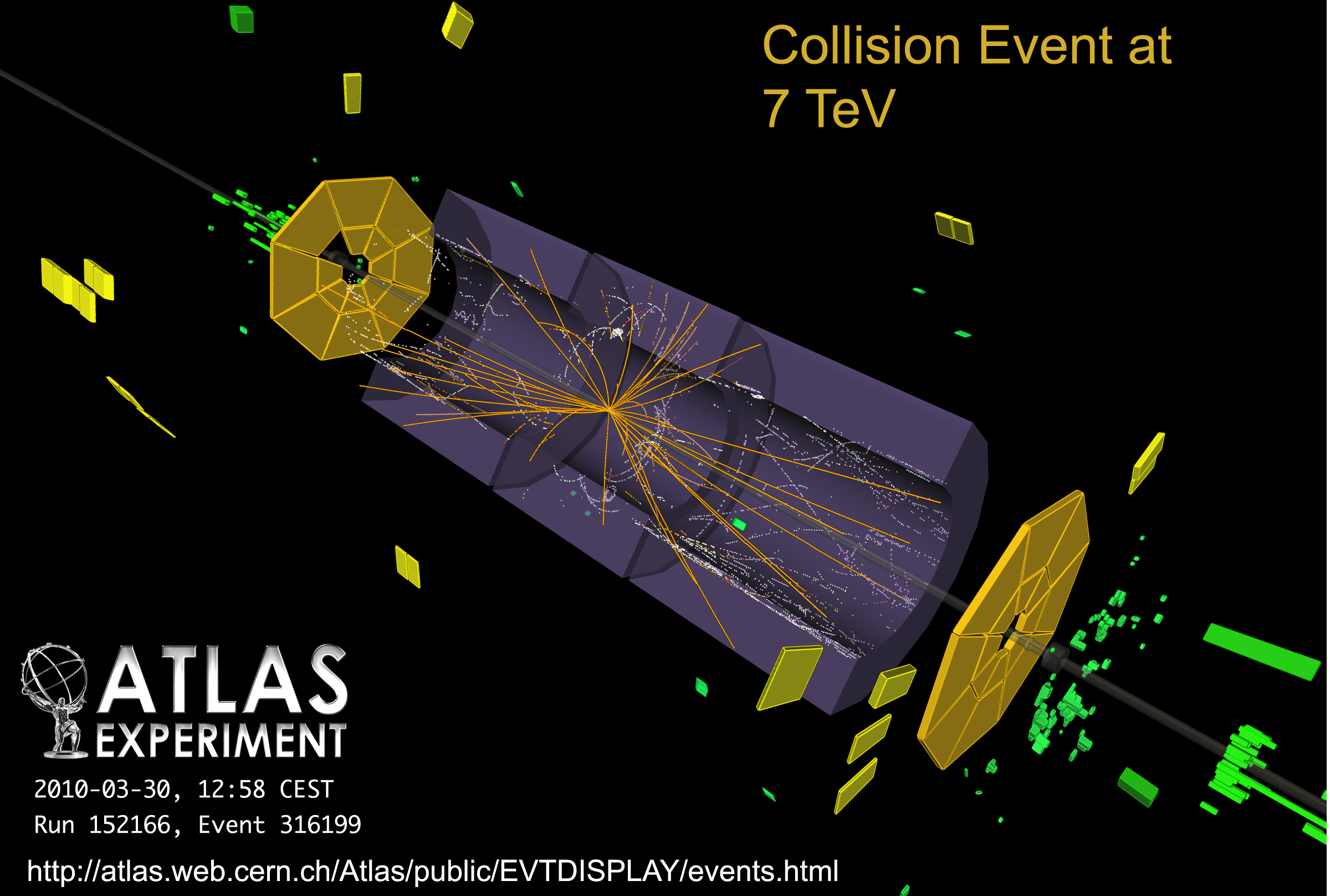 10
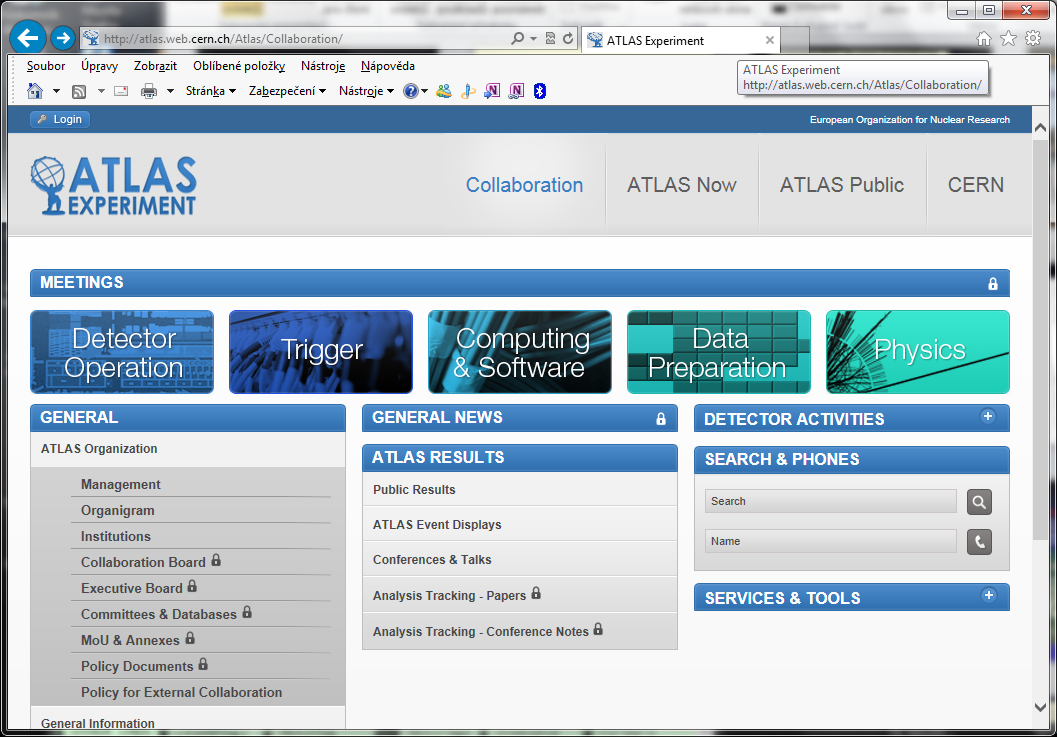 11
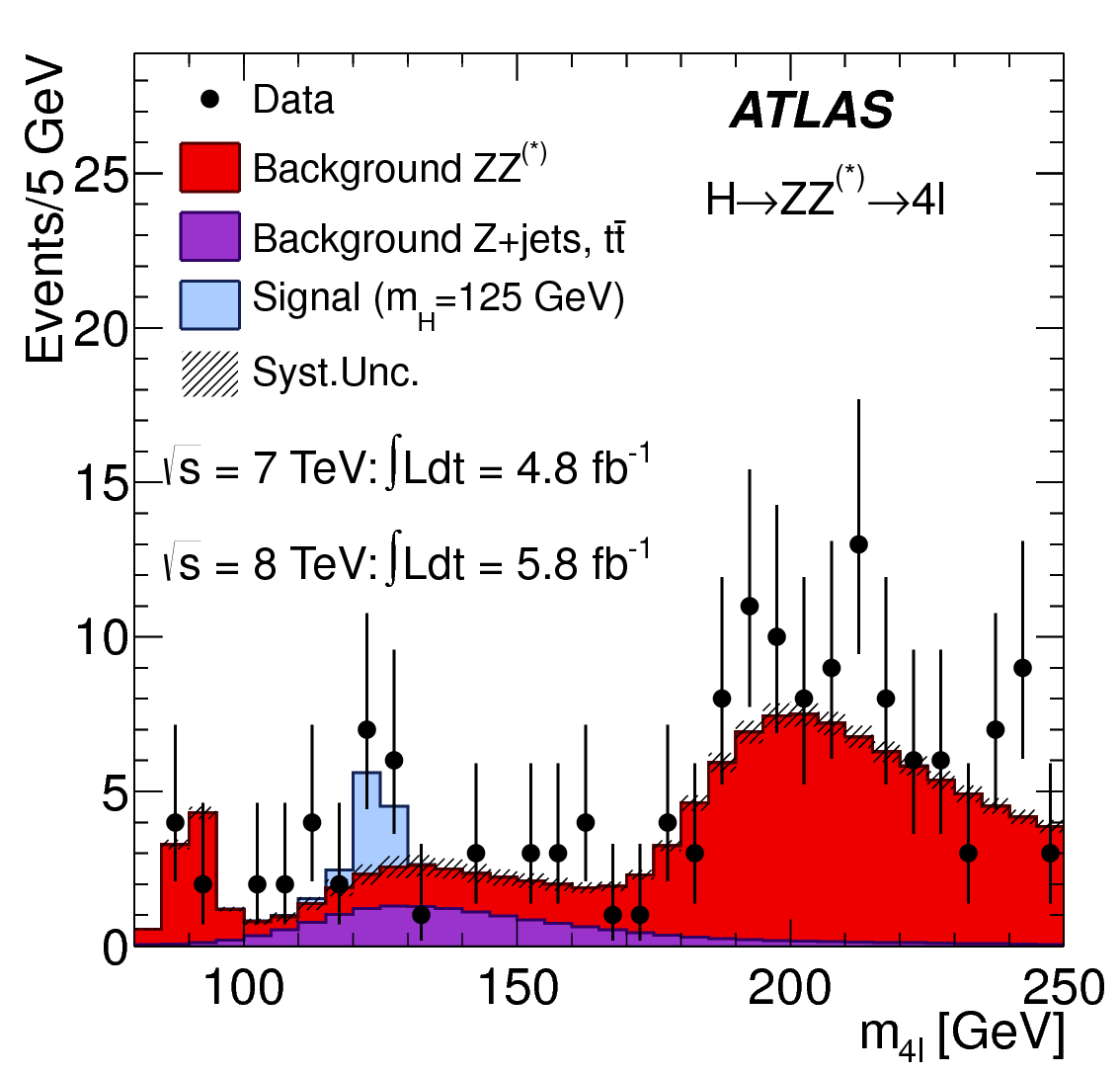 The distribution of the four-lepton invariant mass, m4l, for the selected candidates, compared to the background expectation in the 80 to 250 GeV mass range, for the combination of the √s = 7 TeV and √s = 8 TeV data. 
The signal expectation for a SM Higgs with mH = 125 GeV is also shown.
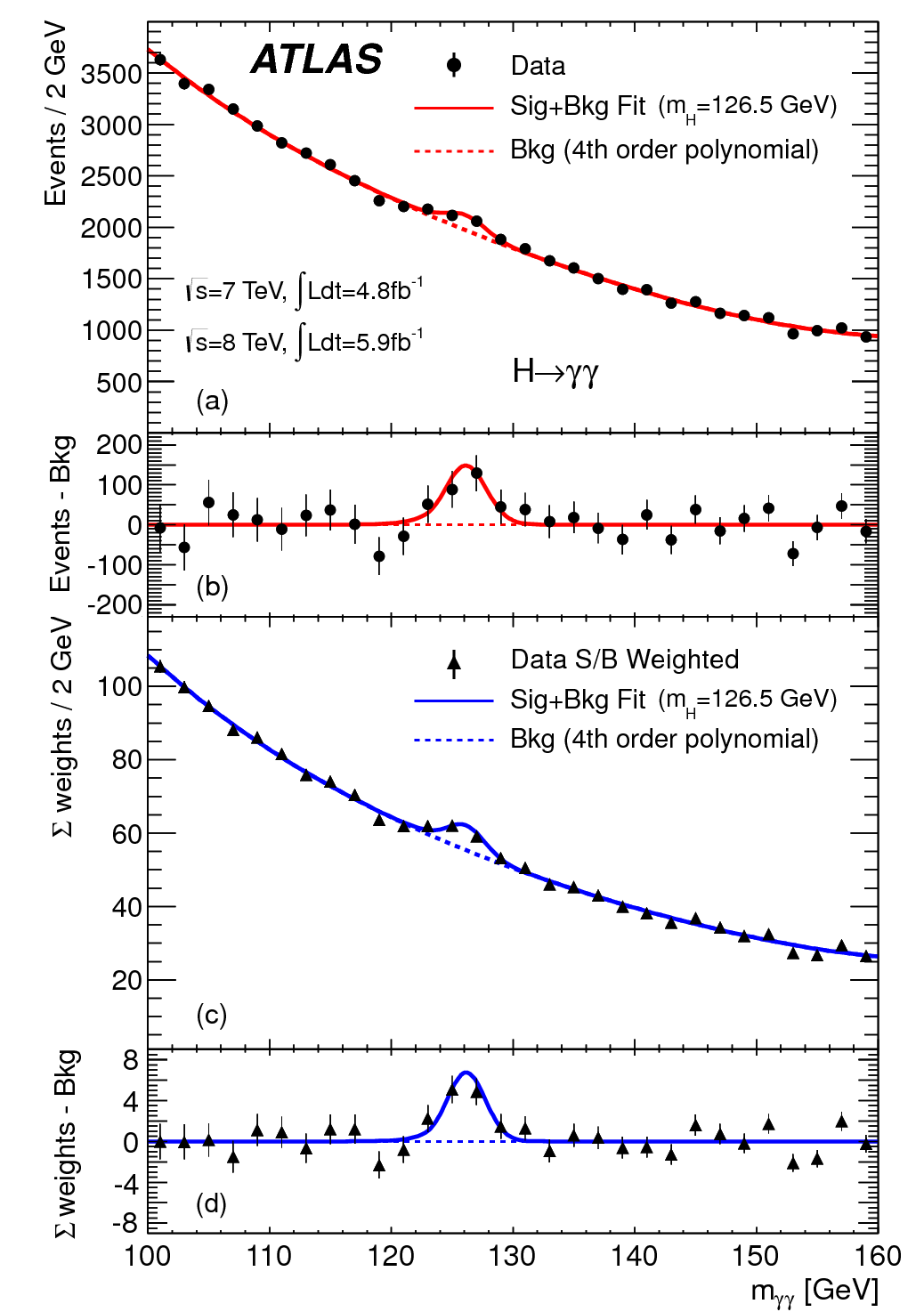 Srážky těžkých iontů, tedy olova
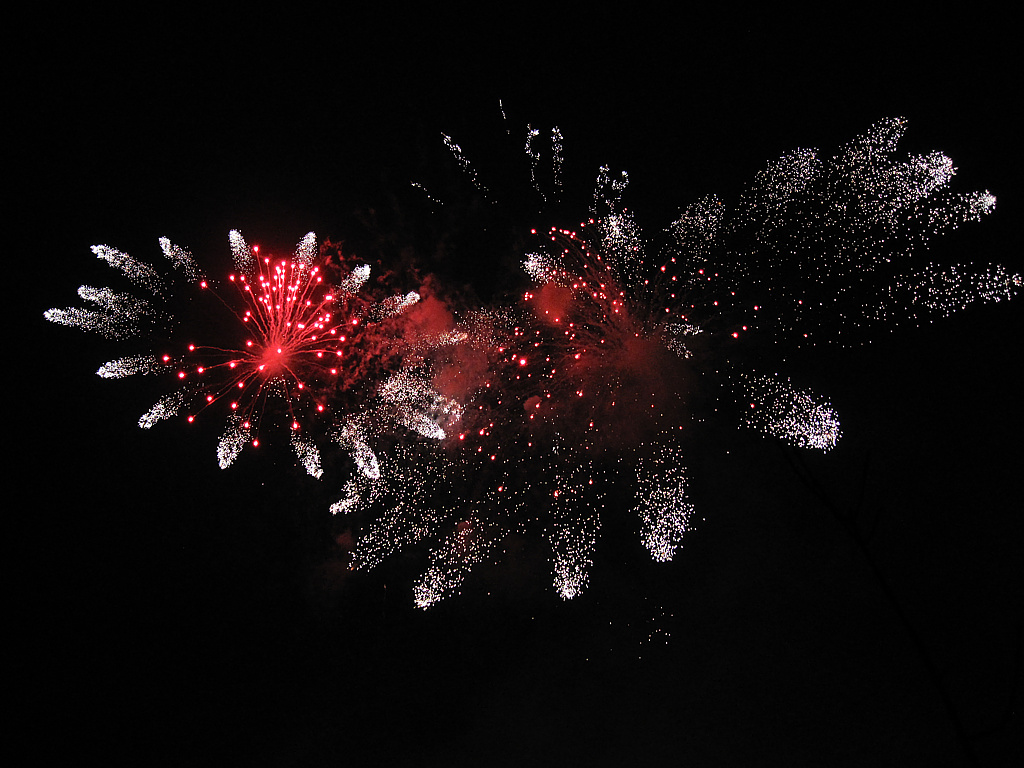 Praha, 1. 1. 2010
Těžké ionty
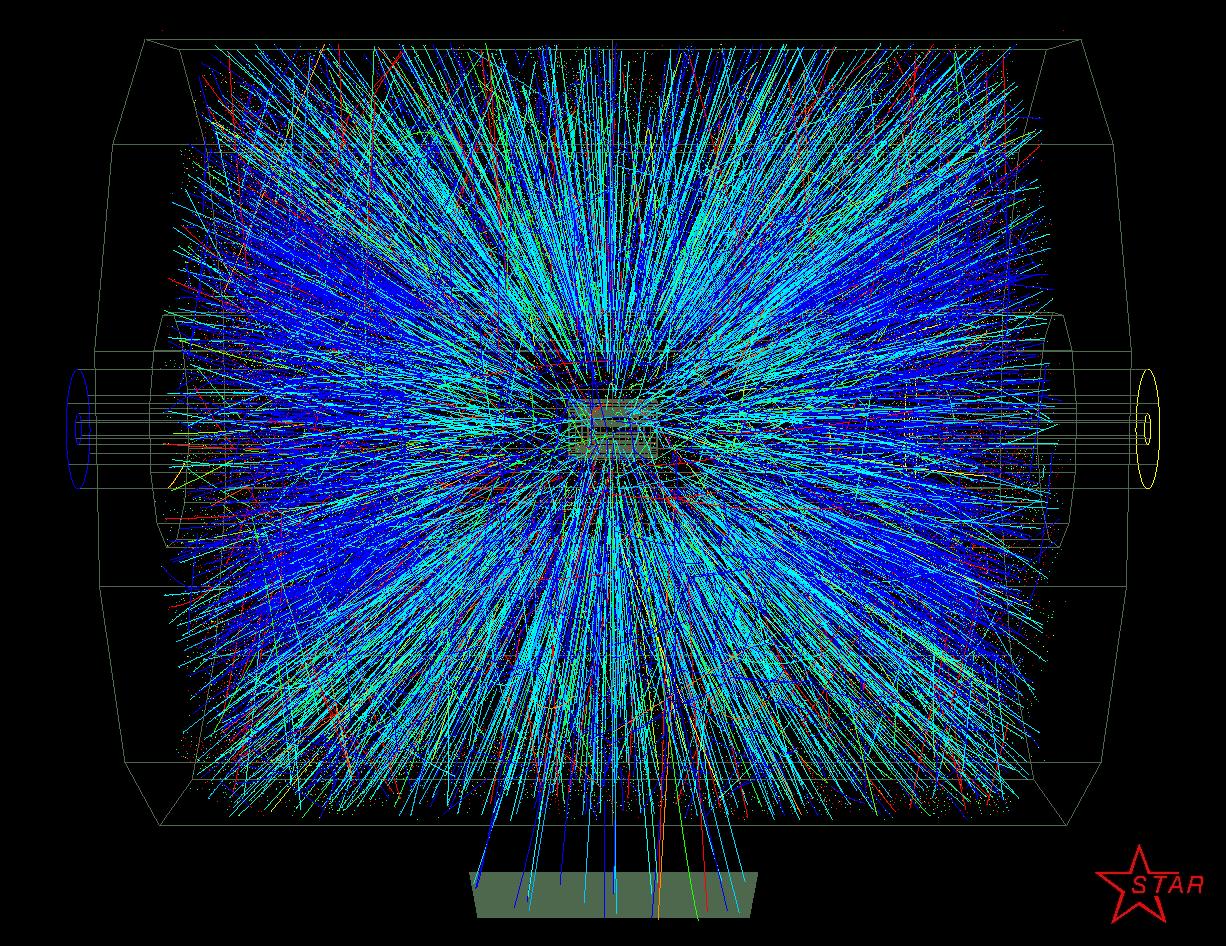 RHIC, první 100+100 GeV Au+Au na STAR
Skok v energii, …
Na urychlovači RHIC se srážejí vstřícné svazky jader zlata (79Au197) s energiemi 100 GeV + 100 GeV(ale také protony 250 GeV + 250 GeV)
…krok do neznáma
Na urychlovači LHC se srážejí vstřícné svazky protonů, plánovaná energie je 7 000 GeV + 7 000 GeV, naplánované srážky jader olova (82Pb207)s energiemi 2 770 GeV + 2 770 GeV
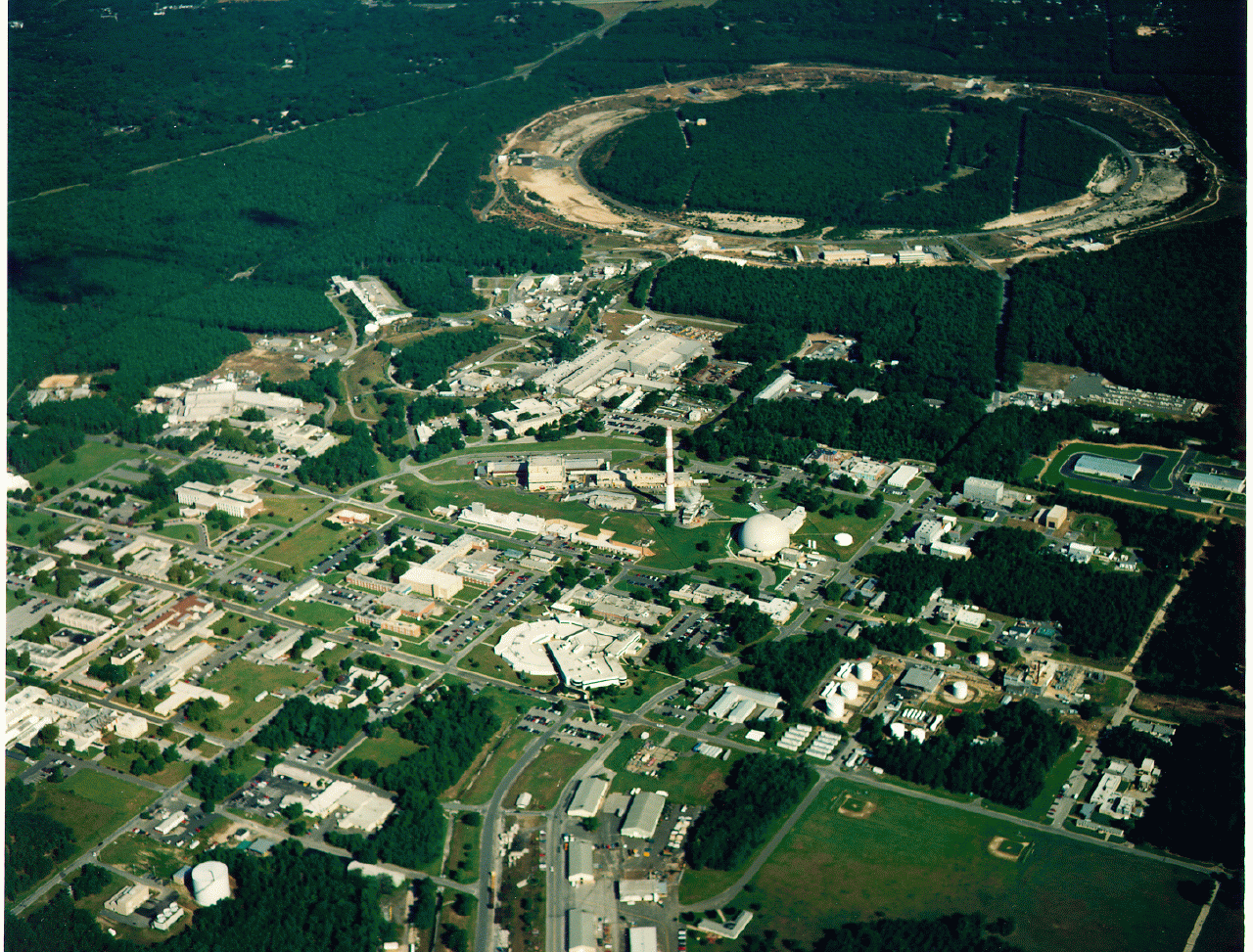 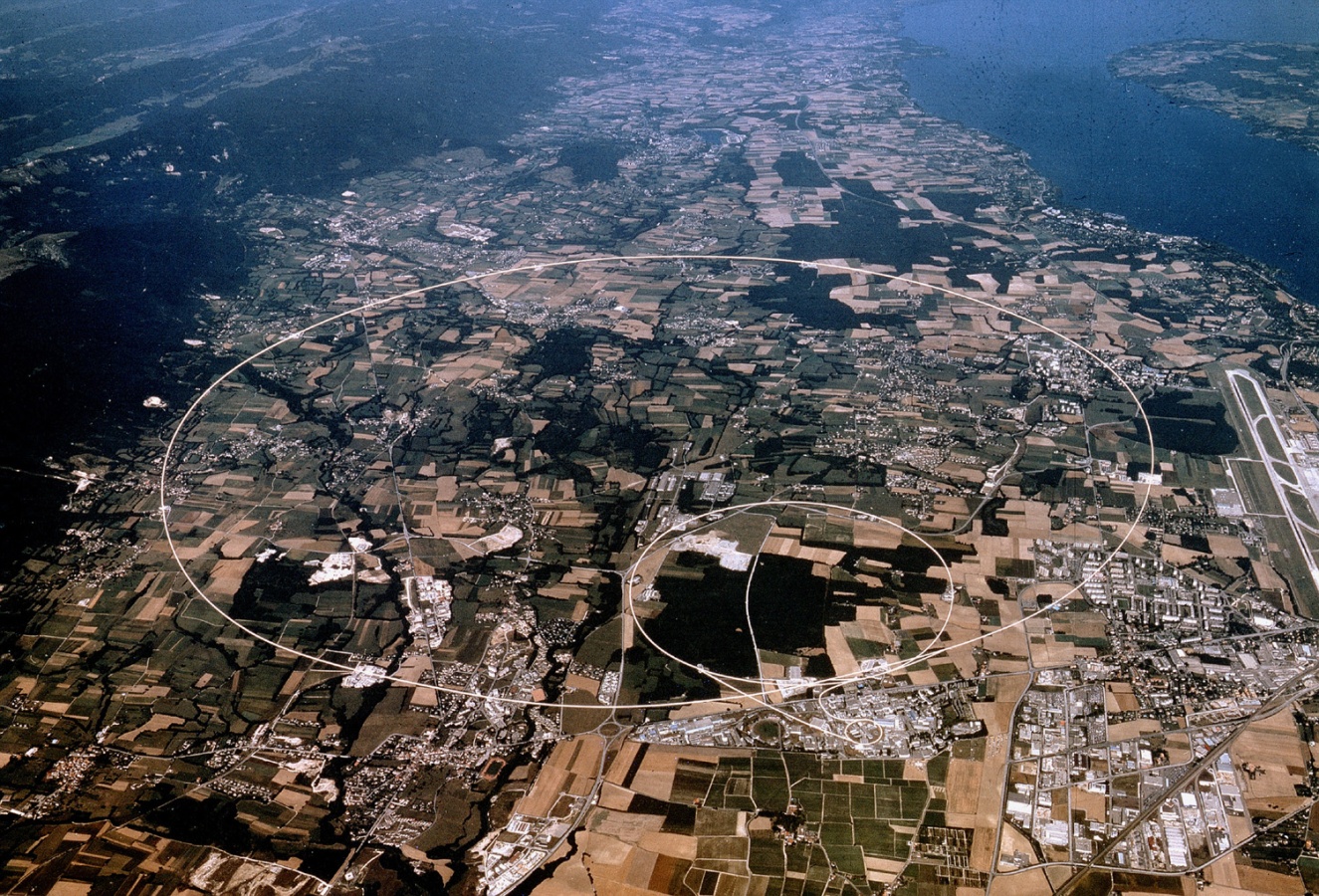 3,8 km  27 km
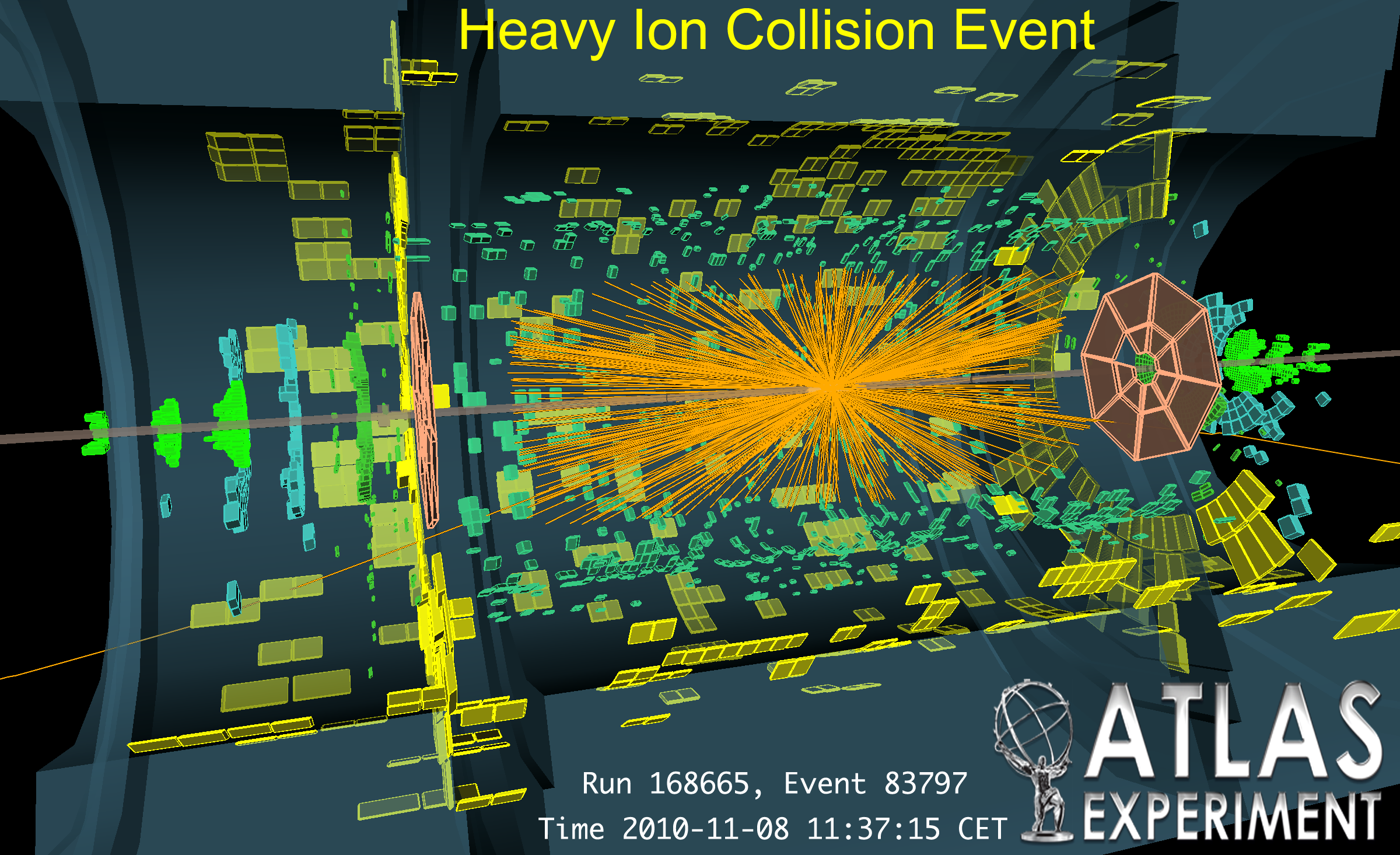 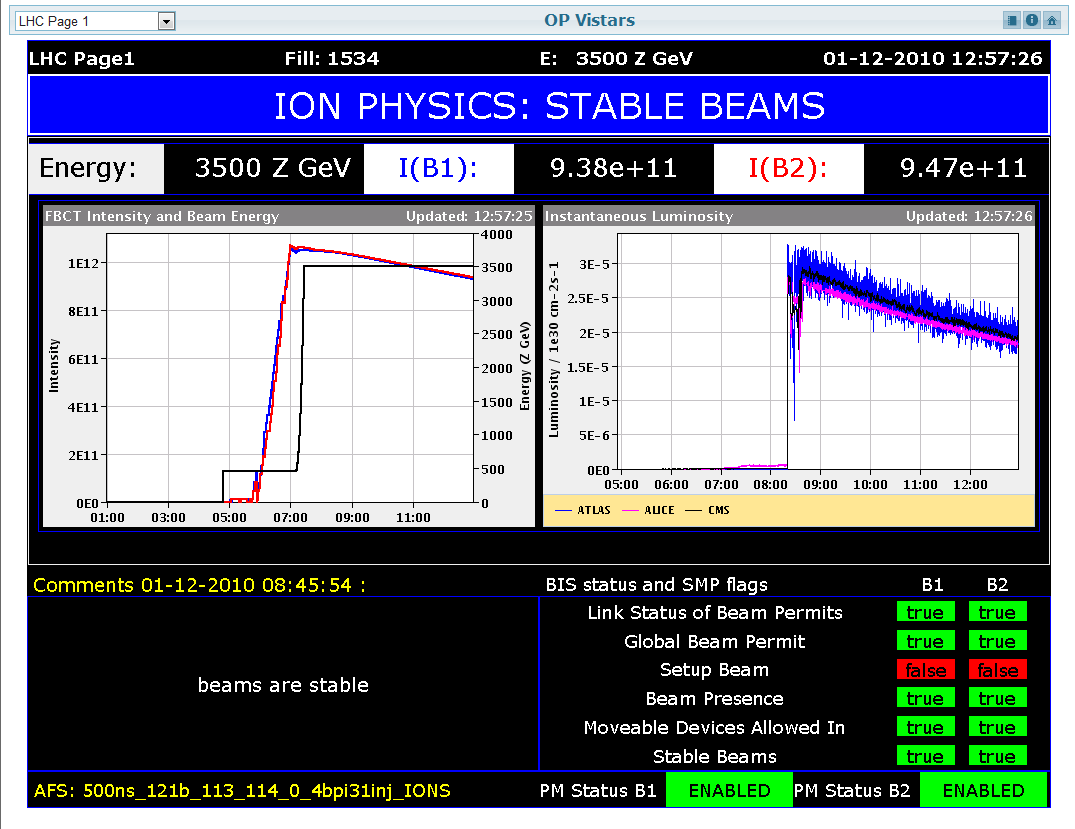 19
http://op-webtools.web.cern.ch/op-webtools/vistar/vistars.php?usr=LHC1
jádro
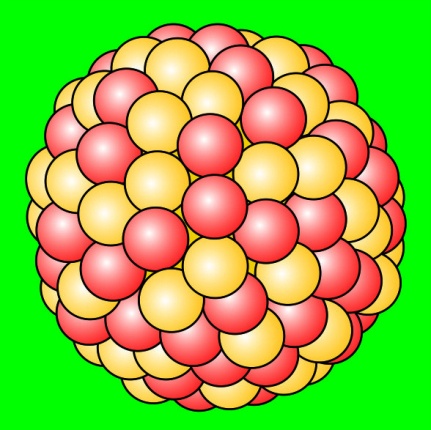 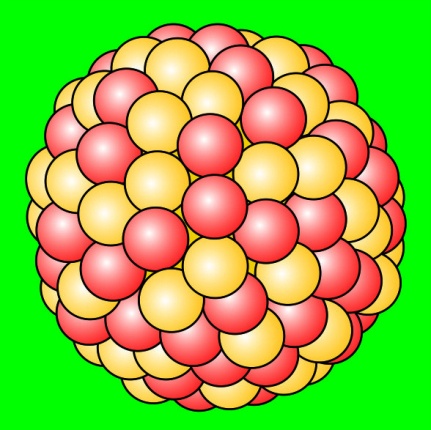 jádro
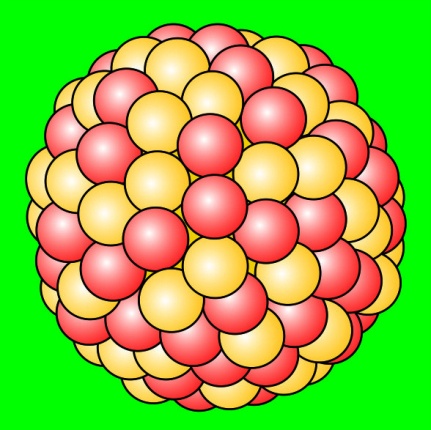 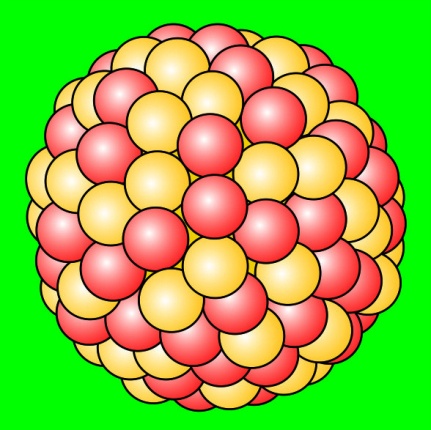 [Speaker Notes: Studujeme srážky jader olova , které mají 82 protonů a 125 neutronů. Jádra o sebe mohou jen škrtnout nebo se opravdu dramaticky srazit s velkou oblastí překrytí.]
proton
proton
[Speaker Notes: Určitě jednodušší je podívat se nejdřív na srážku dvou protonů. V ní se obvykle narodí mnoho nových částic rozlétajících se na všechny strany.]
proton
proton
[Speaker Notes: Někdy (nepříliš často) ovšem vyletí skupina hodně energetických částic jedním směrem, na druhou stranu druhá skupina. Takovým skupinám částic říkáme v naší hantýrce JETY. Energie obou takových jetů je podobná.]
Mezihra: Kvantová chromodynamika:
… vazbová konstanta „běží“ s charakteristickou škálou procesů … poruchová teorie je dobře použitelná v procesech  s velkým přenosem hybnosti

Záchrana?
… neporuchové metody, například  QCD na mříži… výpočetně velmi složitá úloha (dnes do 323×256), zatím daleko od dynamiky při malých přenosech hybnosti, od produkce částic atd.

„Nouzové“ řešení:
Fenomenologie, modely motivované QCD
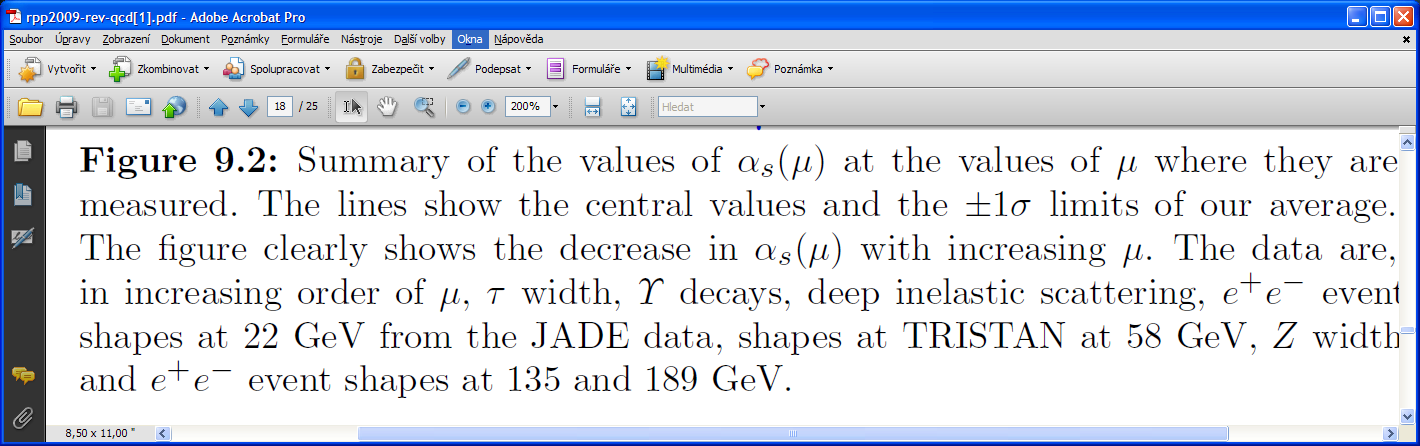 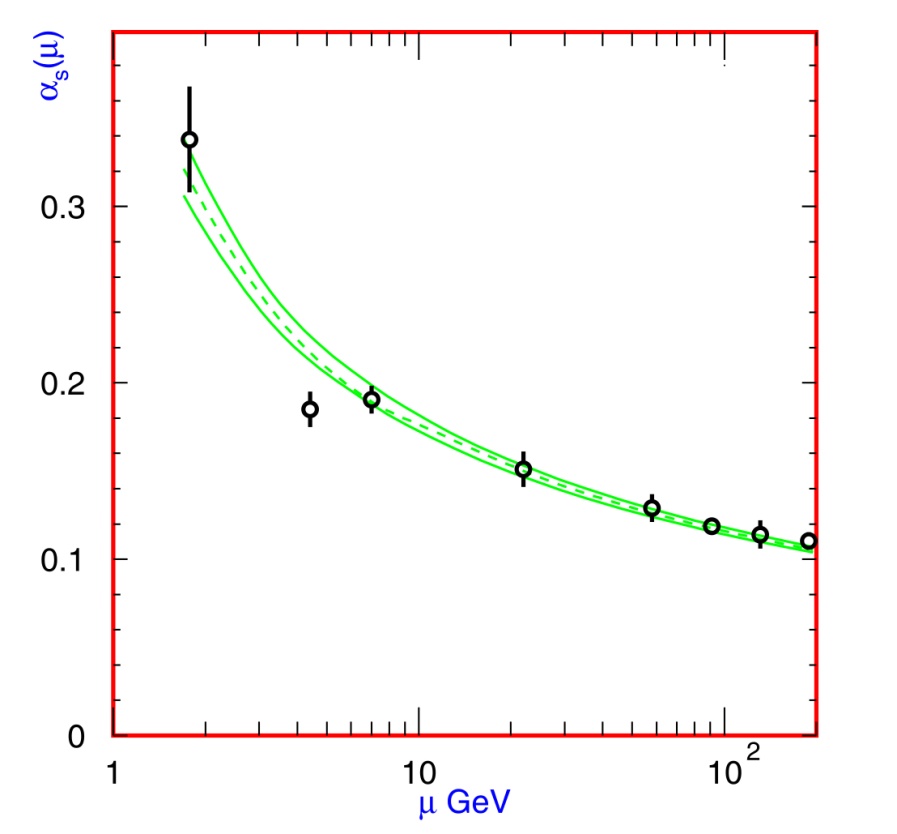 Jedna srážka protonů na LHC
Hadronizace – proměna kvarků, které nemohou v našem světě izolovaně existovat, v hadrony. Tu bohužel ještě pořádně popsat neumíme a tak jsme odkázáni na různé modely.
p
protony připravené urychlovačem
Hadronizace
Hadrony, které letí do nastražených detektorů.
p
Černá skříňkačásticové fyziky
Jety - sprška částic letících v malém úhlu, letí zhruba ve směru energetických kvarků.
interakce opravdu (?) elementárních částic
24
více
protonů
více 
protonů
[Speaker Notes: Vraťme se ale ke srážkám jader. Každé z jader je mnoho protonů a neutronů. Srážka dvou jader by mohla vypadat jako naskládání jednotlivých protonových a neutronových srážek na sebe.
Většinou to tak vypadá. Než se narozené částice stačí rozletět, je na místě srážky asi hodně hustá a horká částicová polévka.]
Srážky těžkých iontů
Relativistické energie, EA/NA = g >> 1 … RHIC g = 100, LHC g = 2800
„Jaderný pohled“: 
vzniká kapka srážkou vysoce naexcitované jaderné hmoty, spíše 
kvark-gluonového plazmatu, je to hmota po malém Big Bangu.

„Částicový pohled“:
hadrony  ze srážejících se jader a jejich partony protrpí mnohonásobné interakce, vývoj kaskády  probíhá v médiu.
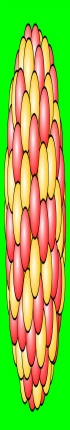 EA
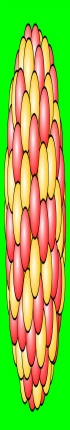 Impaktní parametr
EB
diváci
jádra A
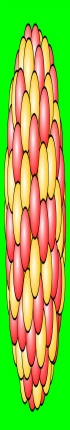 fragmenty
jádra B
fragmenty
jádra A
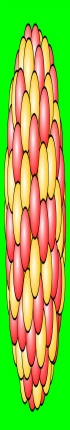 „Horká“ a „hustá“ jaderná hmota 
naexcitovaná srážkou
diváci
jádra B
Srážky těžkých iontů
„Částicový pohled“
se stará o osud částic od okamžiku střetu;
„Jaderný pohled“ 
se stará především o tuto oblast;

veličiny např.
– 	teploty 	nafitované na 	inkluzívní 	spektra částic ,– 	parametry 	„kapaliny“ jako
	stlačitelnost,	viskozita …– eliptický tok, …
veličiny např.
–	multiplicity částic, – 	inkluzívní 	spektra částic–	poměr produkce	podivných a 	nepodivných částic,– 	produkce kvarkónií, 
– produkce a 	vlastnosti jetů, …
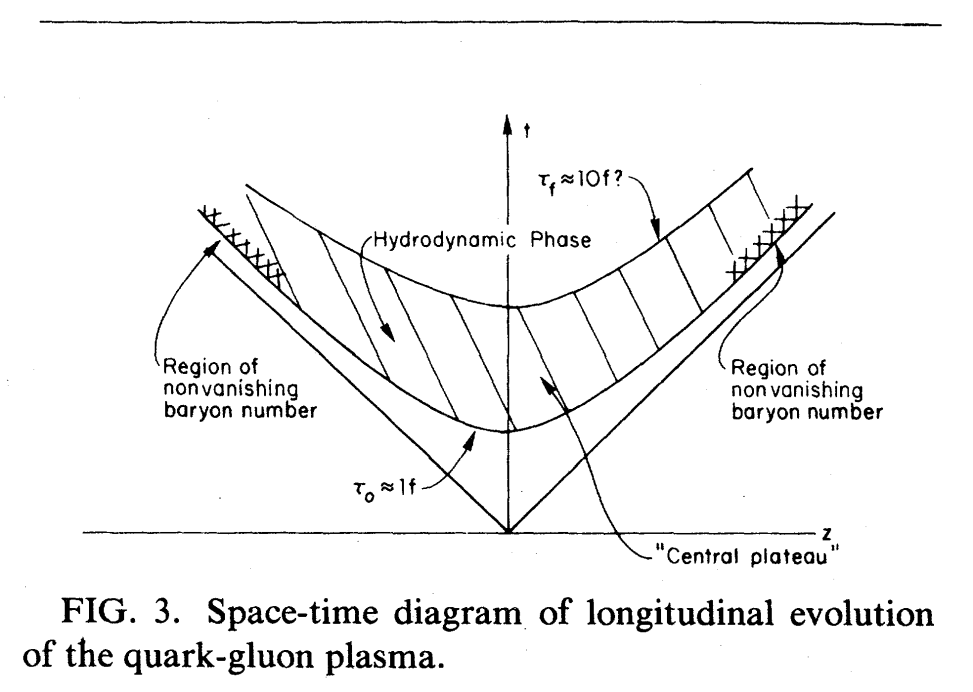 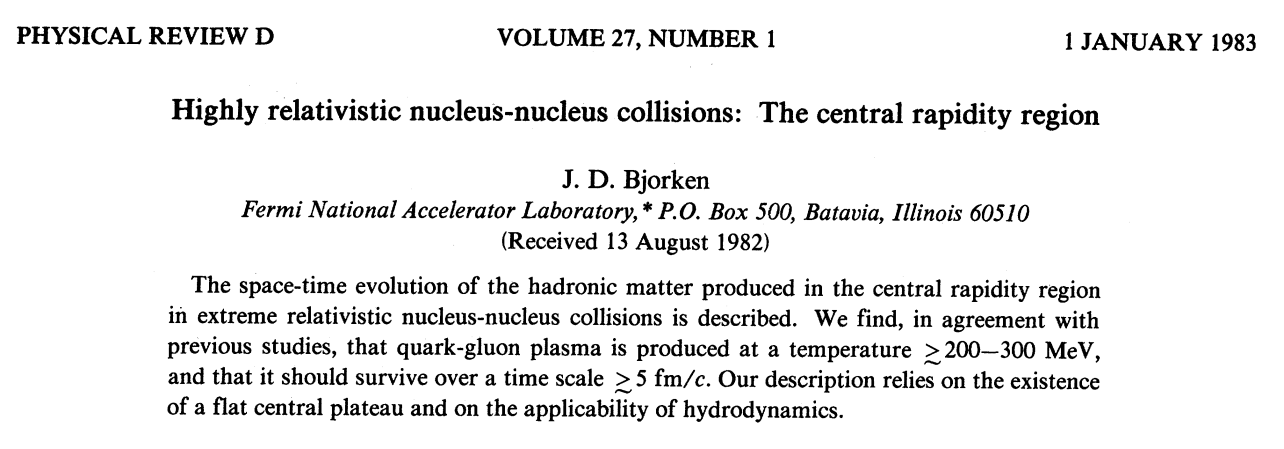 proton
proton
[Speaker Notes: Jak se asi chovají JETY v té horké a husté polévce? Experiment ATLAS ukázal, že v některých srážkách jader mají vzniklé jety významně odlišnou energii. 
Odpovídá to představě, že jety letící tou hustou a horkou částicovou polévkou po srážce v ní ztrácejí energii. Stačí pak, aby v oblasti srážky prolétly různou dráhu. Pak každý z nich ztratí různou energii a nerovnováha je na světě.
Fyzikové tento jev dávno předpovídali, ale teprve teď ho vidíme. A ta hustá a horká částicová polévka připomíná raný vesmír …
.]
Srážky těžkých iontů
Ilustrace dalších vrcholně zajímavých proměnných – jety a jejich vlastnosti
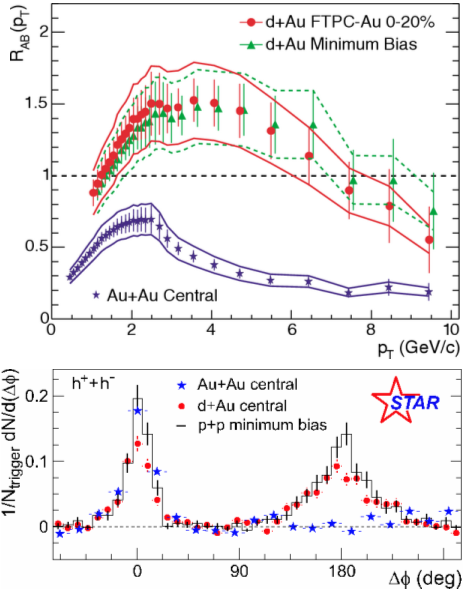 – 	dlouhou dobu předpovědi zhášení 	(quenching) nebo jiné modifikace jetů 	horkým  a hustým médiem,
– výsledky experimentů na RHIC: 	očekávané/předpovídané
Srážky těžkých iontů
Parametry:
Střední volná dráha l,
opacita <n>=L / l,
transportní koeficient 
–přenos 
kvadrátu hybnosti na 
jednotkovou délku q
Šíření rychlých partonů v médiu
Prvotní
srážka 
partonů
Fragmentace na finální částice
Délka dráhy partonu v médiu L
Různé modely (Baier, Dokschitzer, Mueller, Peigné, Schiff – Armesto, Salgado, Wiedemann – Gyulassy, Lévai, Vitev – HT: Luo, Qiu, Sterman – Arnold, Moore, Yaffe) , používající poruchovou QCD, liší se rolí ztrát ve srážkách s partony média a ztrát vyvolaných gluonovým „brzdným zářením“.
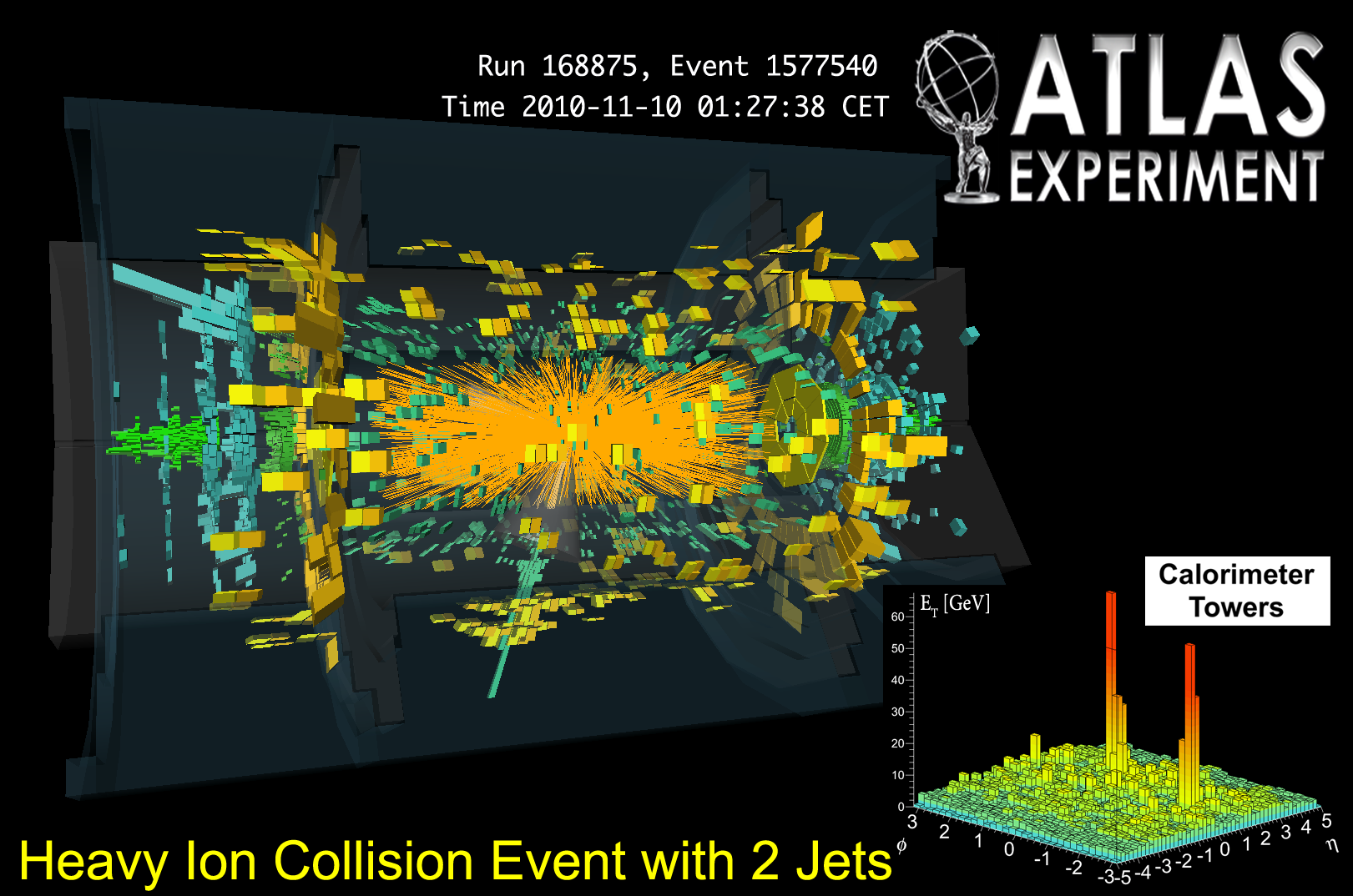 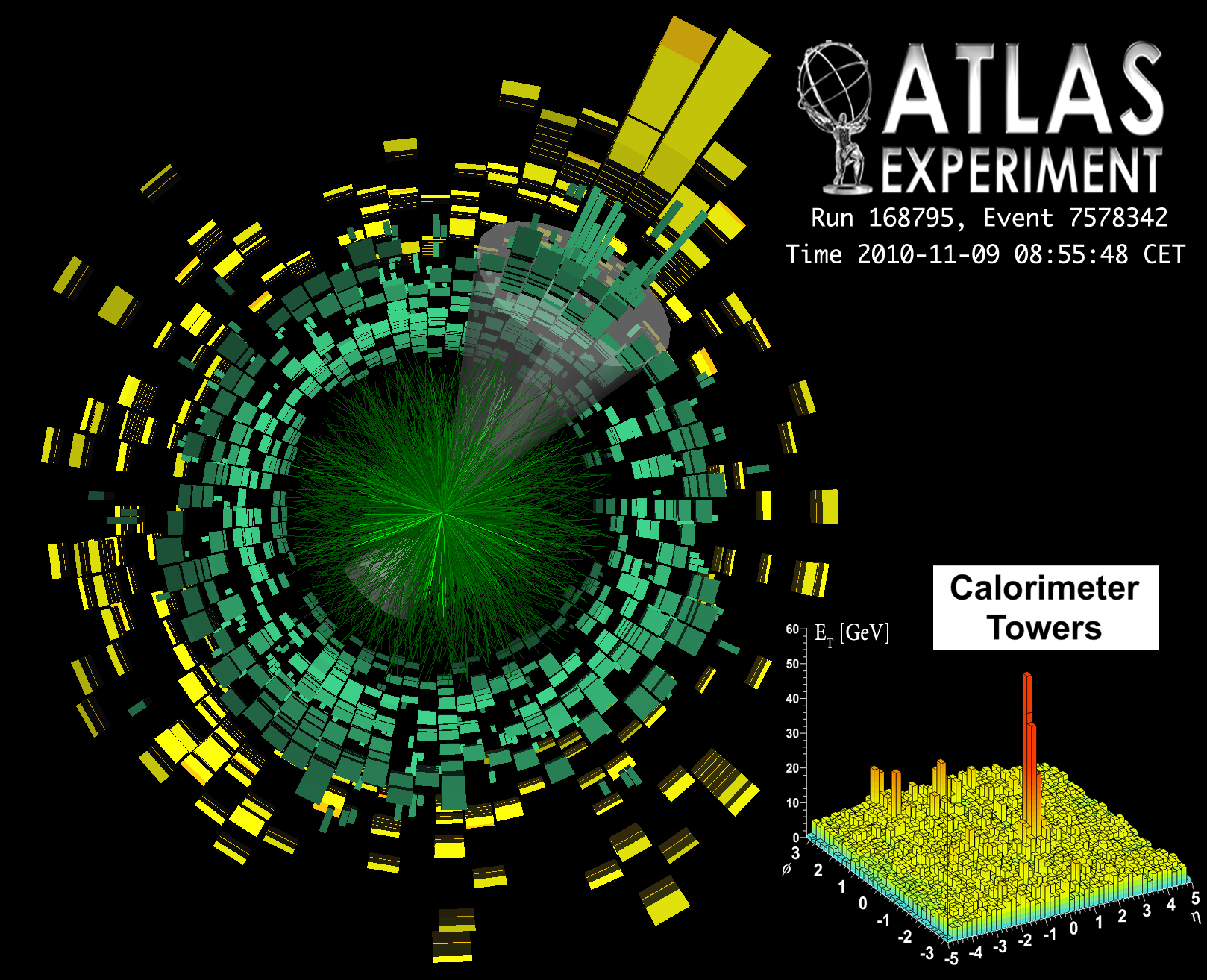 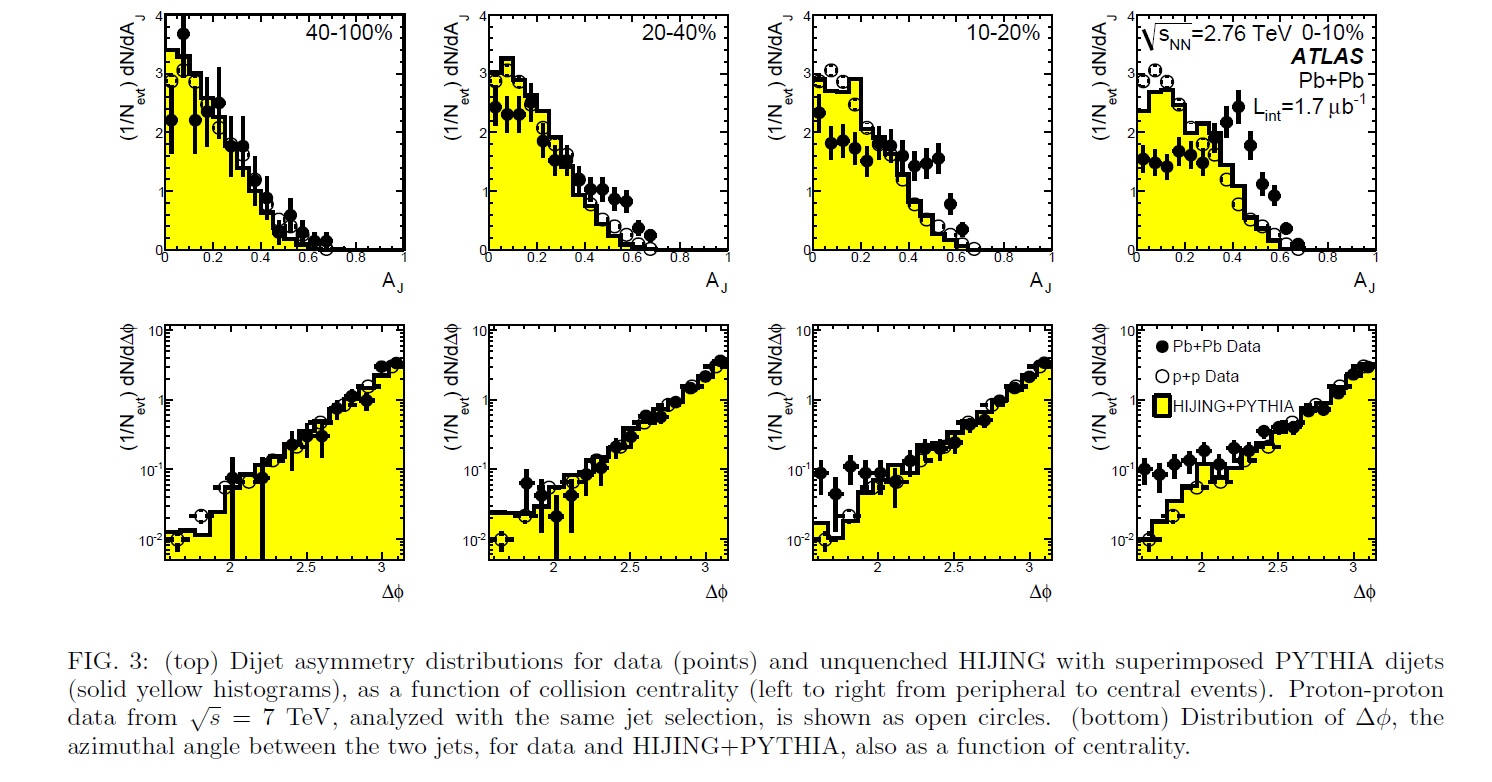 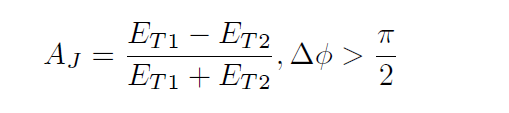 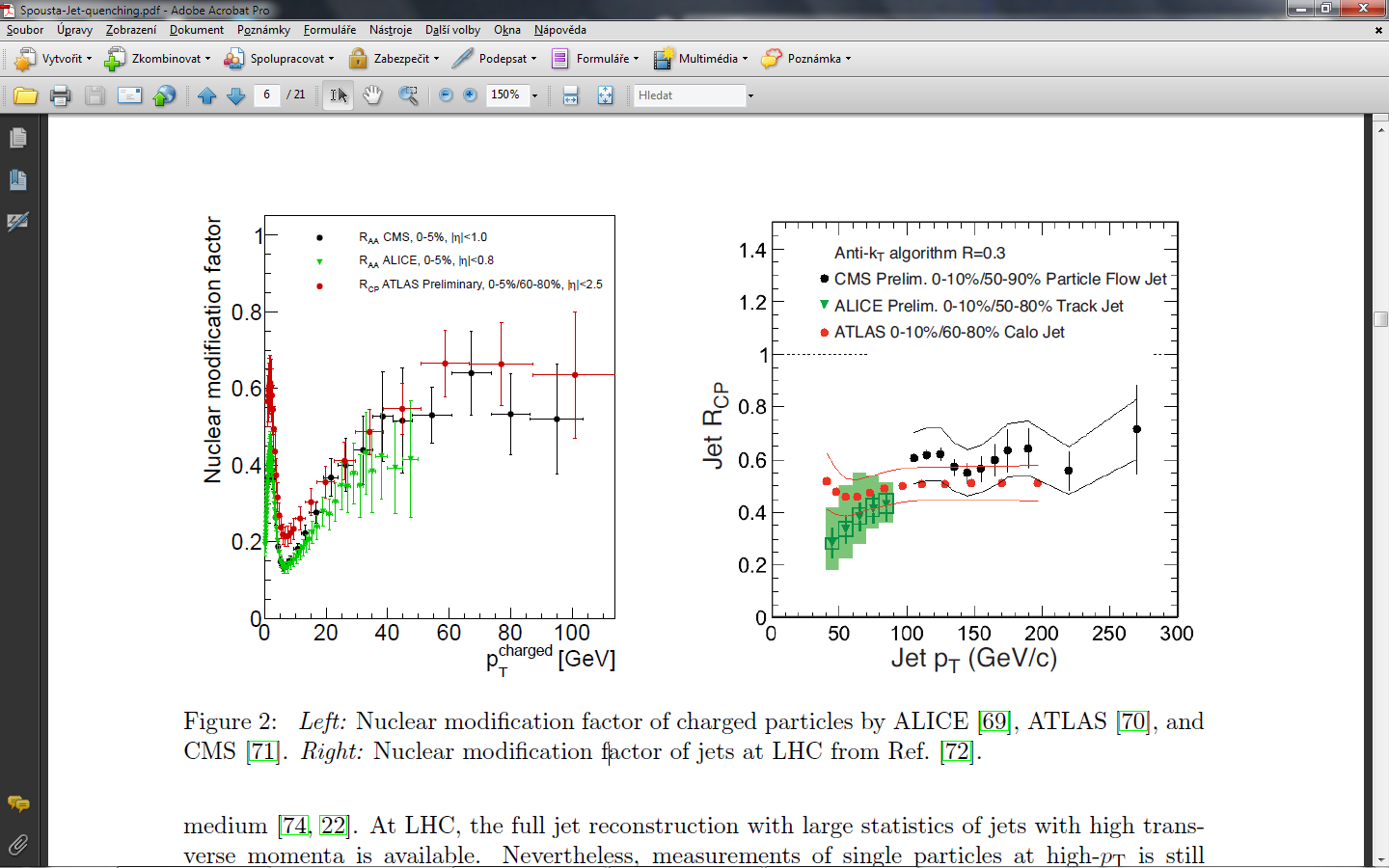 Martin Spousta arXiv:1305.6400 [hep-ex]
Proč se tím zabýváme na MFF?
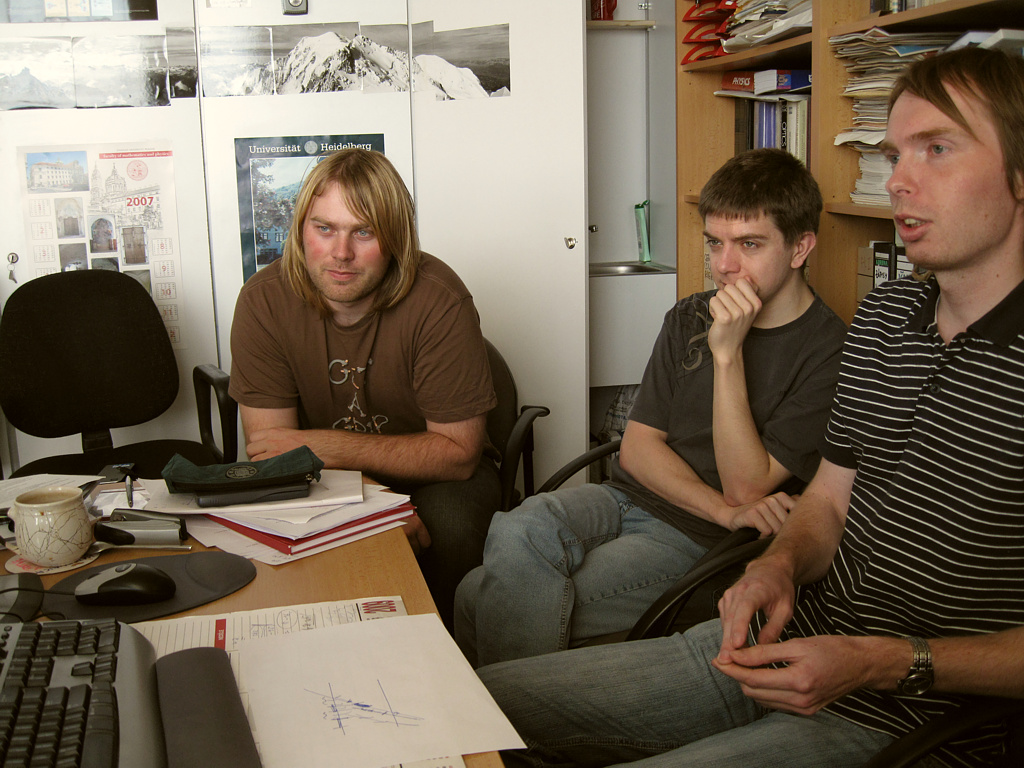 35
Proč se tím zabýváme všude?
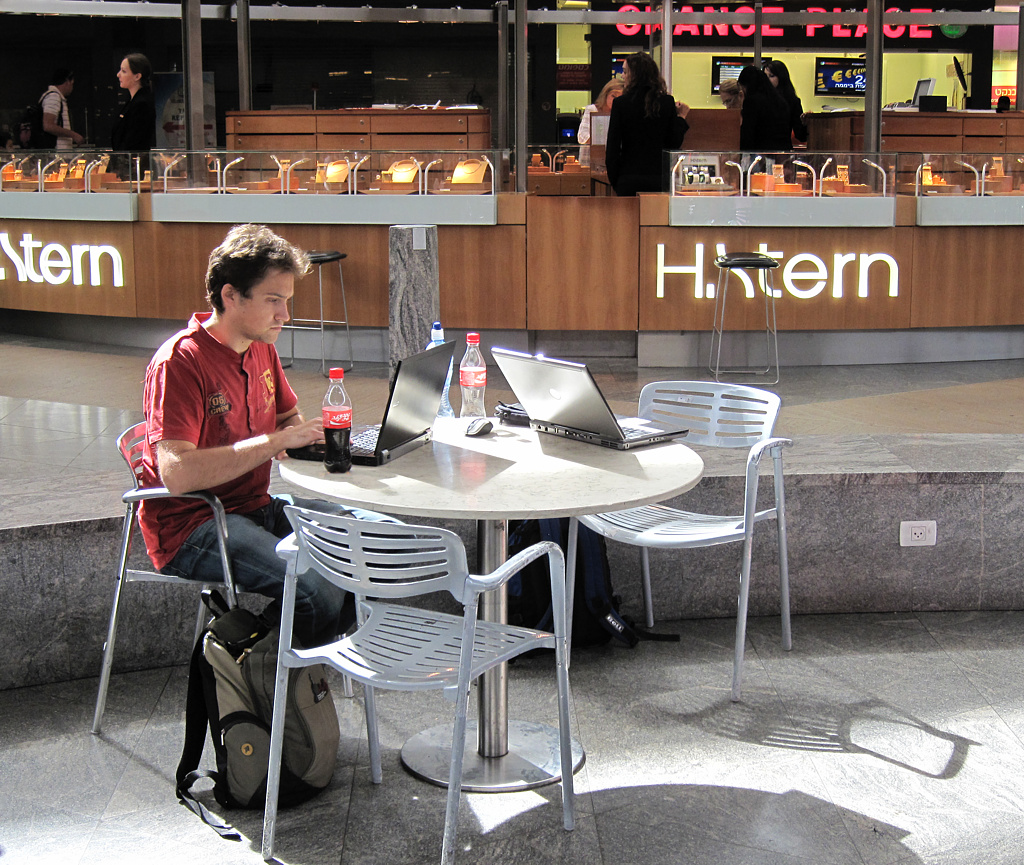 36
Proč se tím zabýváme ?
– 	Fyzika srážek těžkých iontů je jedno z integrujících témat na ÚČJF (experiment + teorie, jádro + částice).
–	Některé otázky jsou přístupné pro bakaláře, magisterští studenti se přirozeně začleňují do mezinárodní vědecké komunity (Balek–Kosek–Rybář–Spousta)
–Fyzika těžkých iontů	je pokročilá, ale	krásně nehotová	s perspektivounových 	experimentálních	dat a tím stimulace	teorie.
–Fyzika je tu stále 	dobrodružství 	poznání.
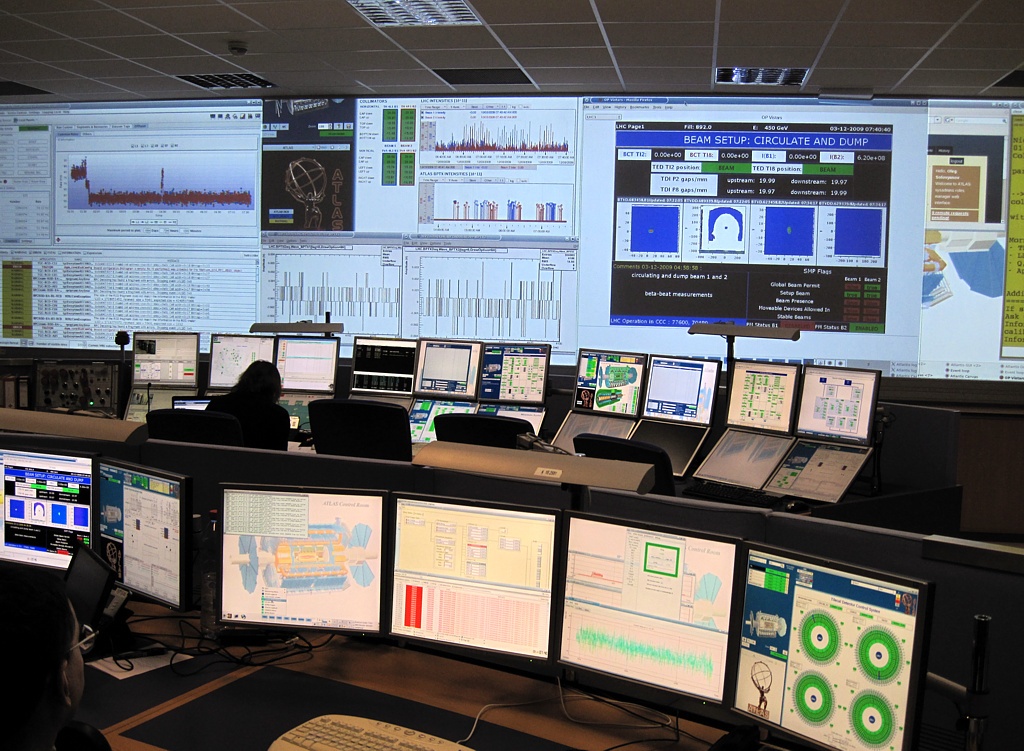 37